Analyzing and Leveraging Remote-core Bandwidth for Enhanced Performance in GPUs
Mohamed Assem Ibrahim, Hongyuan Liu (William & Mary), Onur Kayiran (AMD), Adwait Jog (William & Mary)
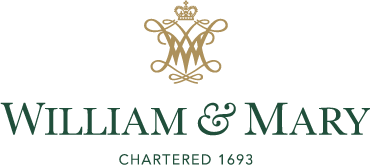 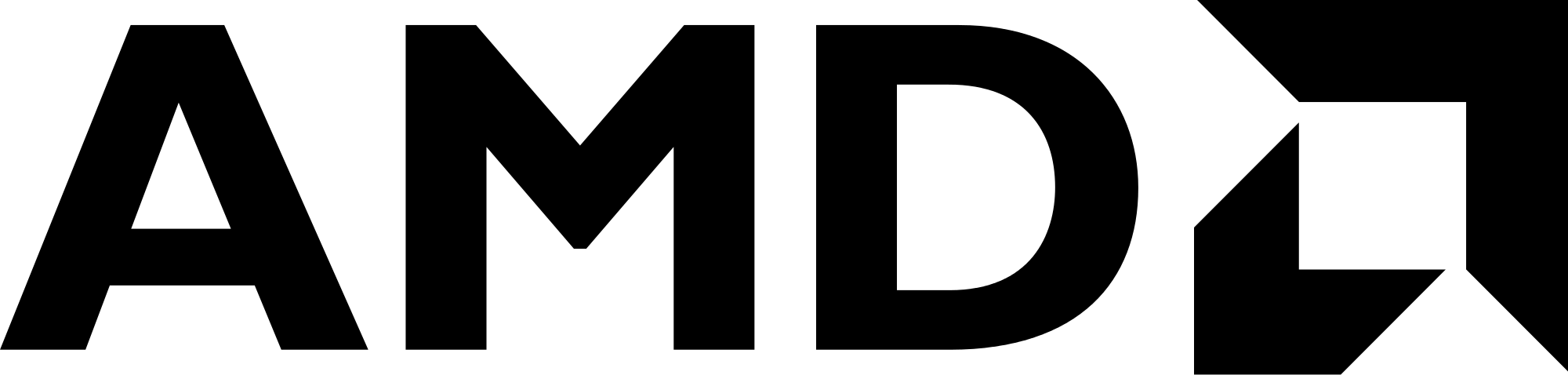 [Speaker Notes: Hi, my name is Mohamed Assem Ibrahim. Today, I will present our work “Analyzing and Leveraging Remote-core Bandwidth for Enhanced Performance in GPUs”. This work was jointly performed with my advisor and colleagues at William & Mary and our collaborators at AMD.]
State of GPU ComputingGPU Scaling Trends
GPU die sizes are getting larger.
Core count is increasing as well.
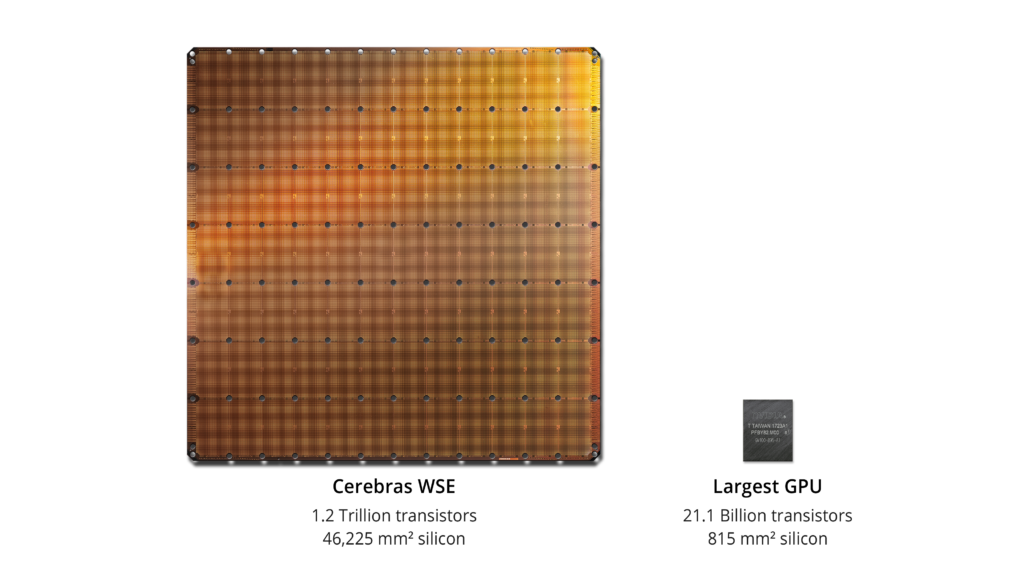 2
Wikipedia (Data), Cerebras Blog Post
[Speaker Notes: GPUs are a crucial part of most computing systems as they provide orders of magnitude faster and energy-efficient execution for many general-purpose applications. 

To match the increasing computational demand, GPUs have been scaling in die size as shown in this plot.
*
As the die size increases, the number of cores increases as well.
*
Such trend also exists in domain-specific accelerators area as recently shown by Cerebras. 
*

####################################################################]
State of GPU ComputingChallenges with Large-Scale GPUs
Use Remote Cores
(as additional BW Source)
Replication/Sharing of L1 Data across Cores
B
A
Core
Core
Core
Core
Core
Core
Core
Core
Core
Core
Core
Core
L1
L1
L1
L1
L1
L1
L1
L1
L1
L1
L1
L1
Request
Network-on-Chip
Enable Efficient Inter-core Communication
Request
Reply
Reply
L2 is a bottleneck!
77% cores requests 
served @ L2
L2
L2
L2
L2
L2
L2
High queueing delay
Memory
Memory
Memory
Memory
Memory
More L2 Banks?
3
Pattnaik, et al. “Opportunistic Computing in GPU Architectures.” ISCA’19.
[Speaker Notes: As the GPU scales, the volumes of the requests from the MANY cores increases, 
*
which puts pressure on the reply BW from the FEW L2 slices.
*
Specifically, recent simulation studies have shown that 77% of the requested data is served by the L2.
*
Additionally, these requests incur significant delays at L2 cache ports.
*
Therefore, the on-chip L2 is bottlenecked. 
*
Based on these observations, we can say that more L2 BW can help. But increasing L2 bandwidth is not straightforward as it may increase the memory modules count. Therefore, increase the cost and complicate the physical design.
*
On the other hand, we can utilize the data sharing (or replication) across the cores’ L1 caches. For example, some cores share the yellow cache line.
*
So our idea is to use the remote cores as an additional BW source.
*
But to exploit this BW source, we need to ENABLE and OPTIMIZE the inter-core communication. 
*

####################################################################]
Goal & Contributions
Challenges & Contributions: 
 Which data is shared? 				 PC-based Sharing Predictor 
 Which cores have the shared data? 	 Supplier-based Core Selector 
 How to fetch the shared data? 		 Two-level Probing
Results:
Improve throughput (IPC) by 21% (up to 40%) with an oracle sharing predictor.
Improve throughput (IPC) by 10% (up to 26%) with our PC-based sharing predictor.
Have a modest hardware overhead of 0.058 mm2 per core.
4
[Speaker Notes: To do that, we have to address the following challenges. 
*
First, we have to identify which data is shared. We address that challenge using our PC-based Sharing Predictor.
*
The second challenge is to identify which remote cores have the shared data and for that we use our Supplier-based core Selector.
*
Finally, we have to fetch the shared data from the remote core efficiently. We achieve that with the help of our Two-level Probing mechanism. 
*
Our schemes improve the performance, over a baseline with no inter-core communication, by up to 40% assuming an oracle sharing predictor and up to 26% using our PC-based sharing predictor.
*

####################################################################]
Outline
Introduction
Motivation
Enabling Efficient Inter-core Communication
Evaluation
Conclusions
5
[Speaker Notes: This is our talk outline. We start by a quick introduction and motivation. Then, we discuss our proposed schemes to enable efficient inter-core communication. Finally, we evaluate our schemes and conclude our work.
*

####################################################################]
Let's Bake a Chocolate Cake!
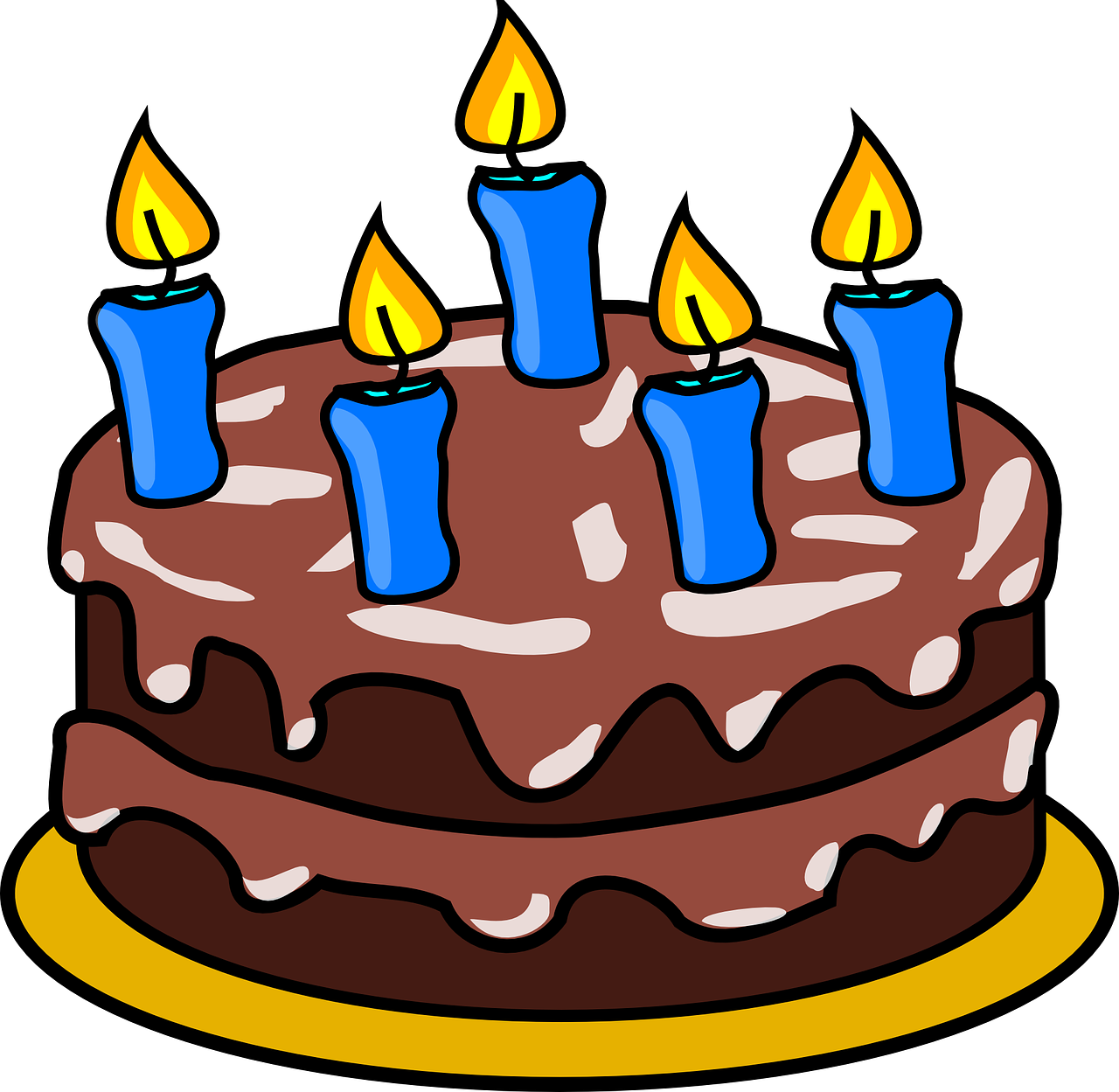 Ingredients:
Unsalted Butter
Unsweetened Cocoa Powder 
Flour 
Salt 
Baking Powder 
Granulated Sugar 
Eggs
Vanilla Extract 
Buttermilk or Sour cream
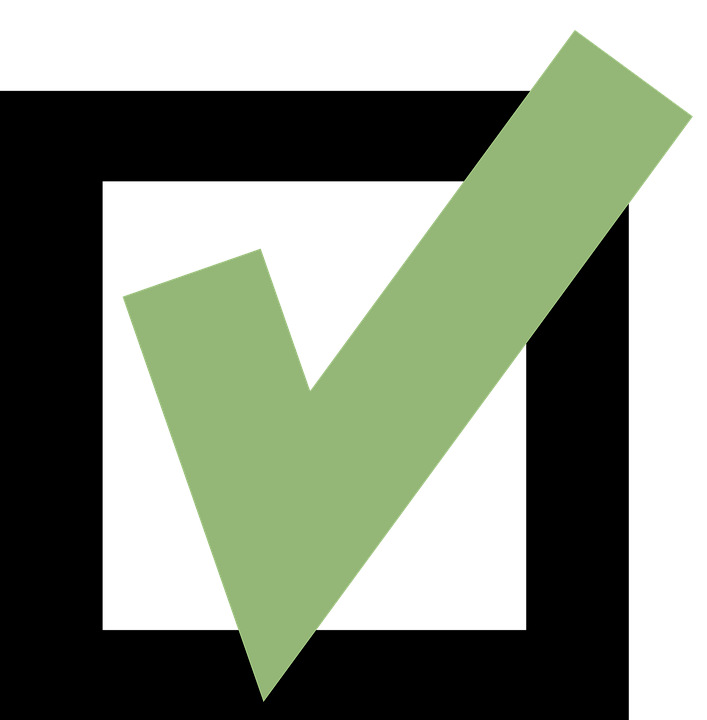 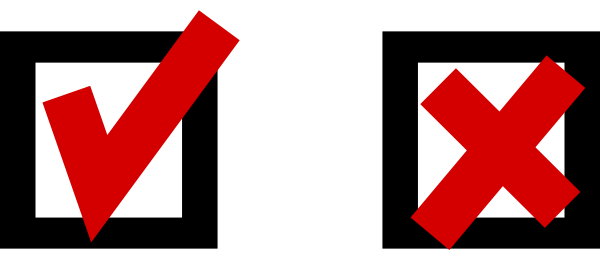 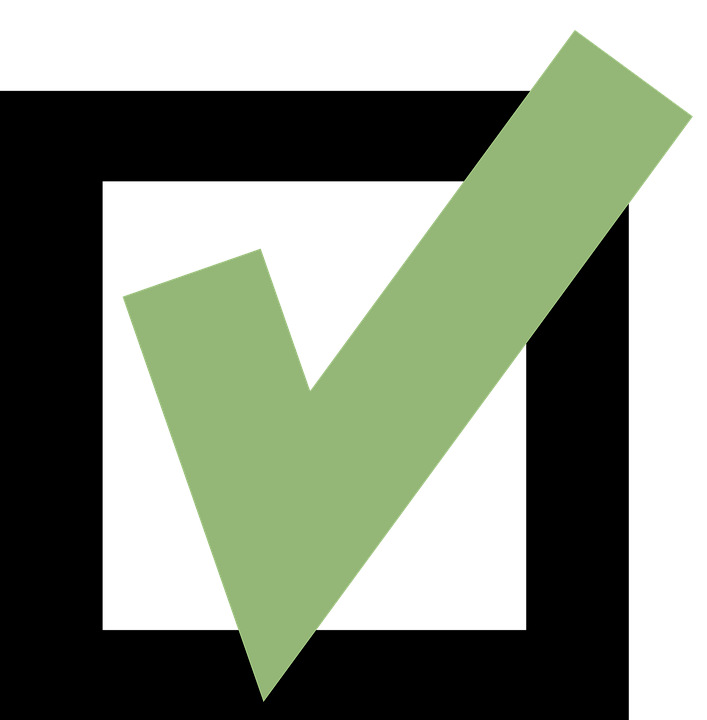 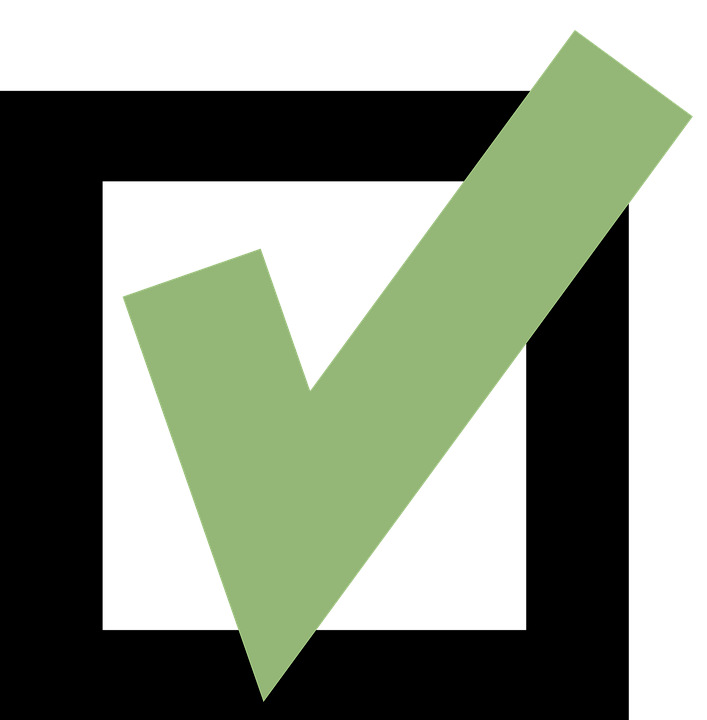 Missing Ingredients?
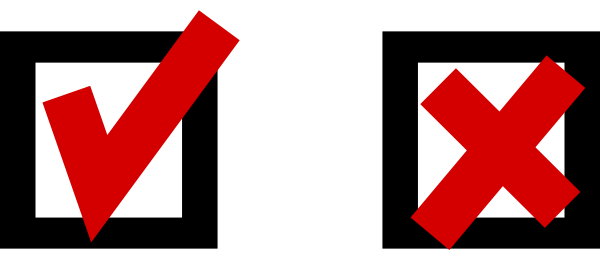 Supermarket
or
Neighbors
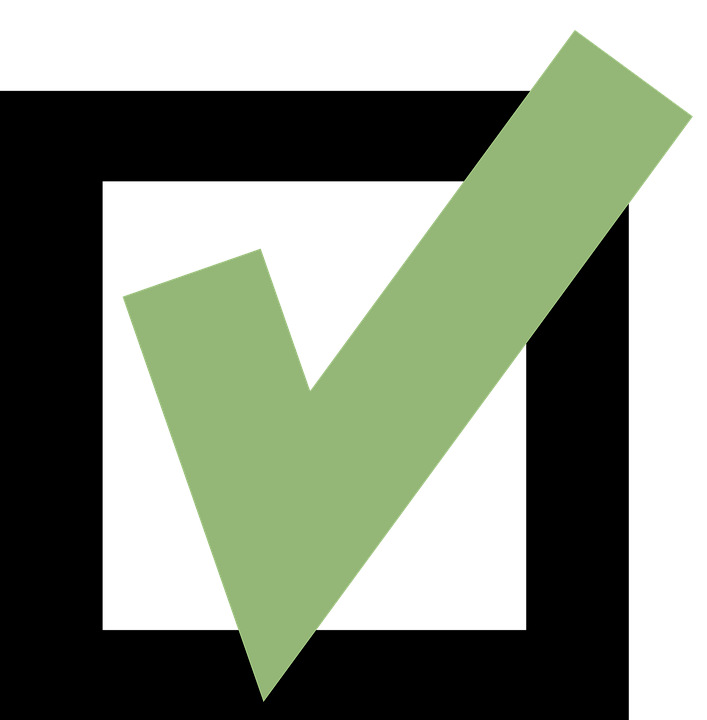 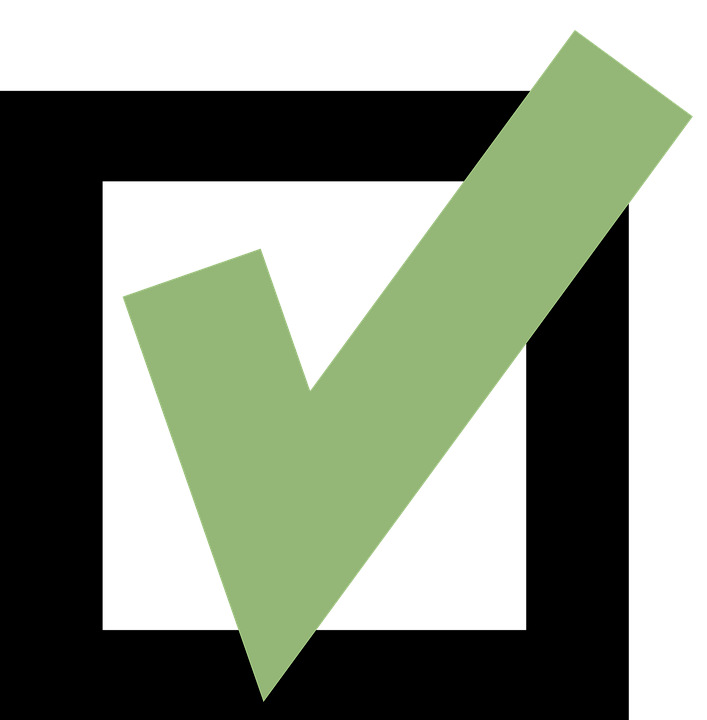 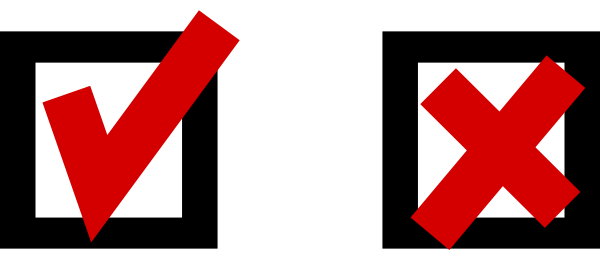 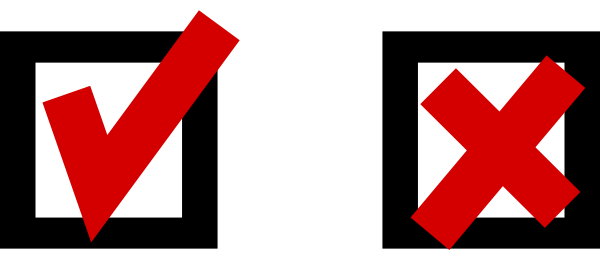 Neighbors = Additional Source of Ingredients!
6
[Speaker Notes: However, before discussing our work, let me tell you about the time I wanted to bake a cake!
*
For that, I needed the following ingredients. 
*
I found out that I have some of the ingredients like sugar and eggs.
*
However, I did not have other ingredients like the cocoa (kow-kow) and the baking powder.
*
For the missing ingredients, I had two choices. Either I go to the supermarket and RISK waiting in line 
*
OR I can go and *bother* my neighbors and ask them if they have these ingredients and get from them. 
*
You can see that I am using my neighbors as an additional source of ingredients.
*

####################################################################]
Neighboring Cores?Breadth First Search (BFS)
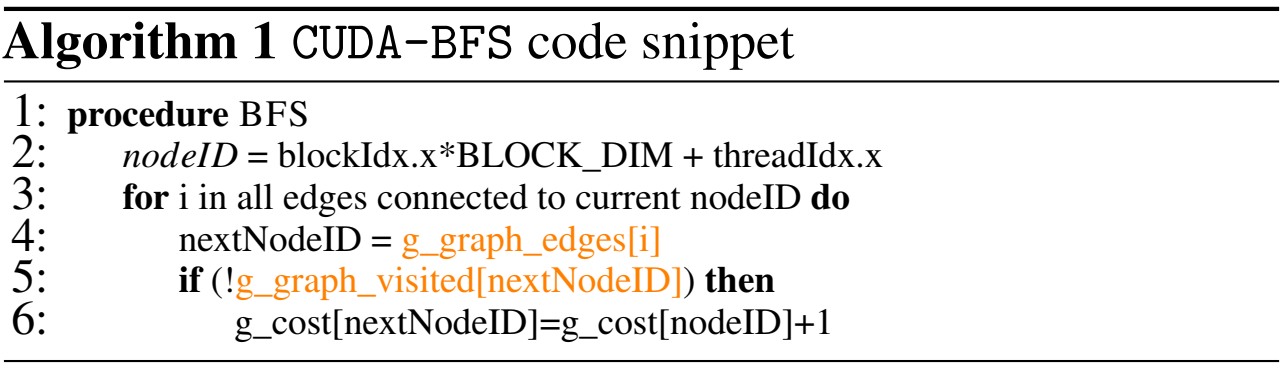 Node
0
Node
1
Core A
0
2
Core B
Node
2
1
2
Assume node 0 and 1 are processed by different cores.
Accessing Shared Data Structures  Inter-core Locality
7
Li, et al. “Inter-Core Locality Aware Memory Scheduling.” CAL’15.
[Speaker Notes: Similar behavior is observed in our applications. 

This slide shows a pseudo code for BFS application. 

Each graph node utilizes the nodes connected to it to perform the required computation.
*
For example, let us assume a toy graph where the nodes 0 and 1 are processed by different cores A and B.
*
Both nodes 0 and 1 are connected to node 2. 
*
Therefore, while running this code, both cores A and B will end up having the data for node 2.
*
Such accessing of shared data structures is the source of Inter-core Locality.
*

####################################################################]
Inter-core Locality
Inter-core Locality = Remote Hit Rate
Fraction of the L1 read misses that can be satisfied by ≥ 1 remote core.
Utilizing Inter-core Locality  Remote-core BW
8
[Speaker Notes: Formally, we define the Inter-core Locality (or the remote hit rate) as the fraction of the L1 read misses that can be found in at least 1 remote core.
*
This figure shows on the Y-Axis the remote hit rate for the applications shown on the X-Axis. 
*
On average, 50% of the L1 read misses are shared, which means can be found in at least 1 remote core.
*
If we utilize this inter-core locality, then we will unlock the on-chip remote core BW.
*

####################################################################]
Challenges?
Core (CU or SM)
L2+Memory
Max
Inter-core communication!

Use 2D Mesh
Inherent core-to-core communication
Under-utilized links

Operation
Req
Remote Core
Supplier 
L2
Min
C-BFS
Inter-core Communication Enabled
Inter-core Communication Disabled
9
[Speaker Notes: However, to achieve that, we need core-to-core communication.
*
Therefore, in this work, we use a 2D mesh as it inherently has core-to-core links
*
which are under-utilized as shown by this link utilization heat map.  
*
Under a baseline with no inter-core communication, an L1 read miss will be routed to the target L2 slice to be served. 
*
With inter-core communication, the L1 read miss can be routed to a remote core. 

If the data is found, the remote core will send the read reply to the requester core. 

Otherwise, the requester core can fall back to communicating with the L2.   
*

####################################################################]
More Challenges?
Focus of this work!
Which data is shared?
Not every cache line is shared.

Which remote cores have the shared data?
Not every core has the shared data.

How to fetch the shared data?
Broadcast, multicast, unicast … 
Redundant replies!
10
[Speaker Notes: But inter-core communication is not the only challenge. 

To enable efficient inter-core communication, we need to a answer the following questions:
*
First, not every cache line is shared across cores, so we need to identify which data is shared? 
*
Second, no every remote core has the shared data, so we need to filter the cores that can supply the shared data.
*
Finally, how to fetch the shared data? Do we broadcast, or multicast, or search the remote cores one at a time? What about the possible redundant replies from the remote cores? 
*
These questions are the focus of this work. 
*

####################################################################]
Communication Scenarios
11
[Speaker Notes: To estimate the scope of unlocking the remote-core bandwidth, we start by assuming a perfect communication scenario in which 
*
we oracularly know if the required data is shared or not, 
*
and we know the supplier cores, 
*
and we can fetch the data from the remote core in zero cycles. 

We call this scenario Perfect Probing or PP for short.  
*

####################################################################]
Communication ScenariosPP Performance Scope
Additional BW from remote cores.
This additional BW is correlated with IPC.
IPC increases (up to 75%).
12
[Speaker Notes: This figure shows, on the Y-Axis, the reply BW breakdown for PP as replies from L2 (shown as shaded green) and from remote cores (shown as solid green), normalized to the baseline with no inter-core communication.
*
We observe that, under PP, we obtain additional on-chip BW from remote cores.
*
Such BW boost translates to performance improvement of up to 75%.
*

####################################################################]
Communication Scenarios
13
[Speaker Notes: Now let us assume a less perfect communication scenario where we still oracularly know which data is shared, 
*
but to find the data we need to sequentially search all the cores. 

We call this scenario Naïve Indirect Probing or n-IP for short. 
*

####################################################################]
Solution: 
Efficient inter-core communication to exploit the inter-core locality
(while managing the communication/searching overhead in the NoC)
Less BW from remote cores.
Less performance boost.
Loss in inter-core locality + Naïve Searching Overhead
Solution?
14
[Speaker Notes: Similar to the previous figure, we show the normalized reply BW for the evaluated applications. 
*
Under n-IP, we achieve less BW from the remote cores compared to PP. 
*
This leads to less performance boost. 
*
The reason behind that is the loss in the inter-core locality and naive searching overhead. 
*
So what is the solution?
*
Our solution enables efficient inter-core communication to exploit the inter-core locality while managing the communication and searching overheads. 
*

####################################################################]
Outline
Introduction
Motivation
Enabling Efficient Inter-core Communication
Evaluation
Conclusions
15
[Speaker Notes: Now we move to discussing our proposed schemes. 
*

####################################################################]
Communication Scenario
16
[Speaker Notes: We start by assuming an oracle knowledge of which data is shared. 

However, we still need to identify the supplier cores and efficiently fetch the shared data. 

We call this communication scenario as Indirect Probing or IP for short. 
*

####################################################################]
Which Remote Cores have the Shared Data?
How many remote cores to search?
Do we have to search all the remote cores?

Which remote cores to search first? 
Which remote cores have higher probability to supply required data?
17
[Speaker Notes: We first tackle “Which remote cores have the shared data” question. 
*
To do so, we need to first answer how many cores to search? 

May be we do not need to search all the cores.
*
Also, we need to know which remote cores have better chance to provide the required data so we search them first.   
*

####################################################################]
How many Remote Cores to Search?Probe Coverage (C)
Lose Inter-core Locality
Increase Request NoC BW Demand
Select C that balances the inter-core locality and the request NoC BW demand.
18
[Speaker Notes: We use Probe Coverage (denoted as C) to study how many remote cores to search.
*
This figure shows the remote hit rate (or the inter-core locality) on the Y-Axis, averaged across the evaluated applications, under different probe coverage ranging from searching 5 cores to all 27 remote cores.
*
We observe that searching less cores leads to a drop in the inter-core locality.
*
However, if we study the request NoC BW demand as shown in the right figure. 
*
We observe that searching more cores increases the request NoC BW demand. 
*
Therefore, we need to select the probe coverage that balances the inter-core locality and the request NoC BW demand. From these figure C=15 seems to be a good trade-off.  
*

####################################################################]
Which Remote Cores to Search First?Key Observation
Not all remote cores are equal! 
Some cores are better supplier for shared data.
Max
Core
L2+Memory
Min
C-BFS
S-SpMV
R-CFD
Supplier-based Core Selector
Locally track replies from remote cores.
 Form remote-core locality map.
19
[Speaker Notes: Now we need to identify which cores to search first. 

For that we utilize our KEY OBSERVATION that not all remote cores are equal!
*
To showcase that, we show the heat map for 3 applications from different benchmark suites 

where each cell represents how many times that core CAN supply the data required by another core L1 read miss.
*
As shown, some cores, marked by the black circles, are better supplier for required shared data.  
*
Based on this observation, we propose our Supplier-based Core Selector, 

in which each core locally track the received replies from the remote cores and form a locality map. 

Using this information, each core can locally choose to first search the remote cores that have higher chance of supplying the required data. 
*

####################################################################]
How to Fetch the Shared Data?Probe Rate (S,P)
To search C cores under IP(C, S, P)
Send (S) parallel probes per read miss with a probability of (P)
or 
Send (S−1) parallel probes per read miss with a probability of (1 − P)

If S ≥ 2  C cores are disjointly divided among the S probes as equally as possible.
2
0.
2
Example: IP(15, 2, 0.2) 
Send 2 probes for 20% of the L1 read misses.
Send 1 probe for the remaining 80%.
Probe1
C
C
C
C
C
C
C
C
Probe2
C
C
C
C
C
C
C
20
[Speaker Notes: Now, we move to “How to fetch the shared data” question. 

For that we formally define the Indirect Probing scenario using IP(C,S,P), where C represents the probe coverage and S,P pair represents the Probe Rate.
*
Under IP, we send S parallel probes for P% of the shared L1 read misses to search C cores.  
*
and, we send S-1 parallel probes for the remaining shared L1 read misses to search C cores.  
*
If we have to send S or more parallel probes, then the C cores are disjointly divided as equally as possible among the parallel probes. 
*
For example, under IP(15, 2, 0.2).
*
We send 2 parallel probes to search 15 cores for 20% of the shared L1 read misses.
*
Where the first probe searches 8 cores and the second probe search 7 cores.
*
For the remaining shared L1 read misses, we send one probes to search the 15 cores.
*

####################################################################]
How to Fetch the Shared Data?Probe Rate (S,P)
S = 2
S > 2
S = 1
IP Probe Rate Increases →
Two-level Probing
Redundant Replies?
21
[Speaker Notes: In this figure, we study the effect of changing the probe rate (S,P) under a probe coverage of 27 (shown on the X-Axis) on the performance (shown on Y-Axis). 
*
The blue region shows the Probe Rate if we send 1 probe,

The yellow region shows the Probe Rate if we send 2 probes,

And remaining is for sending more than two probes.
*
We observe that the peak performance is achieved when we send one probe to search the 27 cores. 

Once we start sending two parallel probes for a fraction of the L1 read misses, the performance starts dropping. 
*
The drop is more aggressive as we more towards the right. 
*
One possible reason is that when we send parallel probes to search for data, we may end up receiving redundant replies which can bottleneck the reply NoC BW.
*
To eliminate the redundant replies, we propose our Two-level Probing mechanism.    
*

####################################################################]
How to Fetch the Shared Data?Two-level Probing
Core (CU or SM)
L2+Memory
Probe Types
Leader 
Return with data if found
Scout
Return with locations if data found

Operation
R
S1
S2
S3
22
[Speaker Notes: Under two-level probing, we define two types of probes.
*
The first type is the Leader probe, which will search the assigned remote cores till if finds the data and return with the reply or unsuccessfully return to the requester if data is not found.
*
The other type is the Scout probe, which will search ALL the assigned remote cores and keep track of the cores which have the required data.
*
To visualize how two-level probing works. Assume that we have one leader probe searching the green cores and one scout probe searching the brown cores. 
*
Assume that the data can be found in the supplier cores marked by S1, S2, and S3.
*
Starting with the leader probe. It will search the assigned cores till it finds the data in S1 and return with the reply.

To simplify the example, we assume sequential searching. 
*
In parallel, the scout searches the assigned cores sequentially as well till it finds the data is S2.

So it marks S2 as a supplier of data, 
*
and keep searching the assigned cores till it finds another supplier (S3) so it marks it as well.
*
It will continue searching the rest of the assigned cores and then returns to the requester with the ids of the two suppliers S2 and S3.

Since the leader already found the data, the supplier list is ignored.
*
However, if the data was not in S1.
*
Then the leader will continue searching the assigned cores without success and returns to the requester. 
*
In this case, the requester will utilize the supplier list collected by the scout and initiates a second level of probing to get the data from S2.
*
Or from S3 if the data was evicted from S2.   
*

####################################################################]
Which Data is Shared?Why Prediction?
Inter-core locality ≠ 100% (≈ 50%)
Falsely assuming that data is shared
↓
Unnecessary search overhead
23
[Speaker Notes: Finally, we tackle the last question “Which data is shared”. 

For that, we assume our final and realistic communication scenario which utilizes our supplier-based core selector and two-level probing.

However, this realistic scenario needs to predict if the data is shared or not. 

We call this scenario as Realistic Probing or RP for short.
*
We start by asking why do we need to decide if the data is shared or not. 

As shown before, not every L1 read miss is shared. 

The inter-core locality is around 50%. 
*
Therefore, falsely assuming that every L1 read miss is shared will lead to unnecessary search overhead as the data is actually not shared.
*

####################################################################]
Which Data is Shared?Key Observation
Relation between request Program Counter (PC) and inter-core locality.
tNS
tNS
tNS
Strong Non-Shared
Strong Shared
Weak Shared
Weak Non-Shared
tS
tNS
tS
tS
tS
2-bit PC-based Sharing Predictor
Locally & Periodically track requests/replies per PC.
 For each PC, track 4 states.
24
[Speaker Notes: To answer that, we utilize our KEY OBSERVATION that there is a relation between inter-core locality and the Program Counter (PC).
*
This figure shows the various PC values under CUDA-BFS on the X-Axis and the inter-core locality of each PC as remote hit (shown as black). 
*
We observe that only two PCs have inter-core locality. 

For example, more than 90% of PC 288 L1 read misses are shared.
*
Therefore, we propose our 2-bit PC-based Sharing Predictor 
*
which locally and periodically track the requests and replies per PC.
*
And it will place each PC in one of 4 states. The PC with high inter-core locality will end up being in the Strong Shared state, while the low inter-core locality PCs will end up being in the Strong Non-Shared state.
*

####################################################################]
Outline
Introduction
Motivation
Enabling Efficient Inter-core Communication
Evaluation
Conclusions
25
[Speaker Notes: Now we move to evaluating our proposed schemes. 
*

####################################################################]
Evaluation Methodology
Evaluated on GPGPUSim
Baseline Configuration
28 Cores
16KB L1 (4-way, 128B Cache Block) per core
128KB L2 (16-way, 128B Cache Block) per Memory Partition
8 Memory Partitions
6x6 Mesh/Direction 
Workloads
11 applications with inter-core locality > 30%
5 applications with inter-core locality < 10%
CUDA SDK (C), Rodinia (R), SHOC (S), Lonestar (L), PolyBench (P)
26
[Speaker Notes: We evaluate our schemes on GPGPU-Sim.
*
Our baseline consists of 28 cores connected to 8 memory partitions via a 6x6 2D mesh.
*
We use 16 applications from different benchmarks suites,

11 of them posses inter-core locality of more than 30%.

And the remaining 5 have inter-core locality of less than 10%.
*

####################################################################]
EvaluationProbe Coverage and Rate Trade-off
S = 1
S = 2
S > 2
IP(15,2,0.2)
RP(5,2,0.2)
IP Probe Rate Increases →
Oracle Sharing Predictor  IP(15,2,0.2)
PC-based Sharing Predictor  RP(5,2,0.5)
27
[Speaker Notes: We start by studying the trade-off between Probe Coverage and Probe Rate under IP.

In this figure , we show the effect of changing the probe rate (S,P), shown on the X-Axis, under IP assuming our Supplier-base Core selector and Two-level probing, 

The blue region shows the Probe Rate if we send 1 probe,

the yellow region shows the Probe Rate if we send 2 probes,

and remaining is for sending more than two probes.
*
Each line represents a different Probe Coverage.

We observe that searching 15 cores, under our 28 cores system, performs better than searching all remote 27 cores or 20 cores,

Even if we send more than 2 probes.
*
When compared to searching 5 or 10 cores, searching 15 cores still performs better as long as we send 1 or 2 probes.

However, searching 5 or 10 cores performs better and more stable if we send more than 2 probes.
*
Therefore, we choose 1P(15,2,0.2) if an oracle sharing predictor is used. 

This means searching 15 cores with 2 probes for 20% of the shared L1 read misses, and 1 probe for the rest.
*
On the other hand, if we use our PC-based sharing predictor, then we choose RP(5,2,0.5), 

Where we search 5 cores with 2 probes for 50% of the L1 read misses predicted to be shared and 1 probe for the rest.

We choose searching 5 cores under RP as it reduces the penalty of a miss prediction.
*

####################################################################

In general, given an arbitrary GPU, searching 35%-55% of the cores is a valid choice to maintain the required balance under IP scenario.
In general, under RP, searching 15%- 25% of the cores balances the inter-core locality and the request NoC bandwidth consumption.]
EvaluationIPC & Reply BW
21%
10%
Results are normalized to Baseline (no inter-core communication).

IP(15,2,0.2)  Average = 21%, Max = 40%
RP(5,2,0.5)  Average = 10%, Max = 26%
28
[Speaker Notes: Now, we evaluate both these configurations normalized to a baseline with no inter-core communication.

This figure shows, for the evaluated applications on the X-Axis, the normalized performance on the left Y-Axis and the normalized reply BW on the right Y-Axis.
*
We observe that our selected IP configuration improves the performance by 21% on average.
*
As for our chosen RP configuration, it improves the performance by 10% on average.
*

####################################################################]
EvaluationPrecision
72%
Percentage of the shared predictions that were truly shared.
Can we do better?
Software support
Programmer’s input
29
[Speaker Notes: To understand the lower performance of RP compared to IP, we evaluate the precision of our PC-based sharing predictor.

Precision measures the percentage of the shared predictions that were truly shared. 
*
Averaged across the evaluated applications, the precision of our predictor is 72%.
*
The reason behind the precision drop is the behavior of some application like PolyBench-2DCONV, 

Where the majority of the PC have around 50% inter-core locality. 

This means that if we predict these PC as shared, then we will unsuccessfully search for data for around 50% of the L1 read misses. 
*
So, can we do better?
*
We found that utilizing hints from the programmer or the software-side concerning the sharing can reduce the gap between IP and RP.

More details about that is in the paper.
*

####################################################################]
EvaluationInter-core Locality < 10%
More results in the paper!
PP, IP(15,2,0.2)  IPC improvement < 1%
RP(5,2,0.5)  IPC degradation < 1%
Handle the absence of inter-core locality without degrading performance!
30
[Speaker Notes: We now evaluate the performance of Perfect Probing, IP, and RP under the applications with low or none inter-core locality.
*
On average, both PP and IP improves the performance by less than 1% because of the low inter-core locality.
*
On the other hand, RP incurs less than 1% performance loss.
*
This shows that our schemes handle the absence of the inter-core locality without degrading the performance.
*
More results related to link utilization, prior work, sensitivity studies can be found in the paper.
*

####################################################################]
Conclusions
Observe an ample scope for exploiting remote-core BW to reduce L2 pressure and improve the GPU performance.

Address the challenges for unlocking additional remote-core BW. 
Leverage the bi-modal distribution of remote-core locality across PCs to predict data sharing.
Generate a remote-core locality map to determine the supplier cores.
Develop a two-level probing technique to search the supplier cores.

Results
21% IPC improvement using a perfect predictor.
10% IPC improvement using our PC-based predictor.
<1% IPC degradation for applications with low inter-core locality. 
Modest area overhead of 0.058 mm2 per core (determined by detailed RTL synthesis).
31
[Speaker Notes: To conclude, we observed an ample scope for an unexploited source of on-chip BW from the remote cores,

Which can help reduce the L2 pressure and improves the performance.
*
We unlocked this additional BW by:

Leveraging the bi-modal distribution of remote-core locality across PCs to predict the data sharing.

Also, we generated a remote-core locality map to determine the supplier cores.

Finally, we developed a two-level probing mechanism to search the supplier cores.
*
Our schemes improve the performance by 21% on average using a perfect sharing predictor,

and by 10% using our PC-based sharing predictor.

As for the applications with low inter-core locality, our schemes incur less than 1% performance loss.

Our schemes achieves that with a modest overhead of 0.058 mm^2 per core.
*

####################################################################]
Thank You!Questions?
We acknowledge the support of the National Science Foundation (NSF) grants (#1657336 and #1750667)
[Speaker Notes: Thank you.]
Analyzing and Leveraging Remote-core Bandwidth for Enhanced Performance in GPUs
Mohamed Assem Ibrahim, Hongyuan Liu (William & Mary), Onur Kayiran (AMD), Adwait Jog (William & Mary)
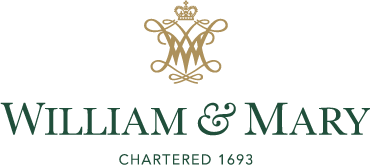 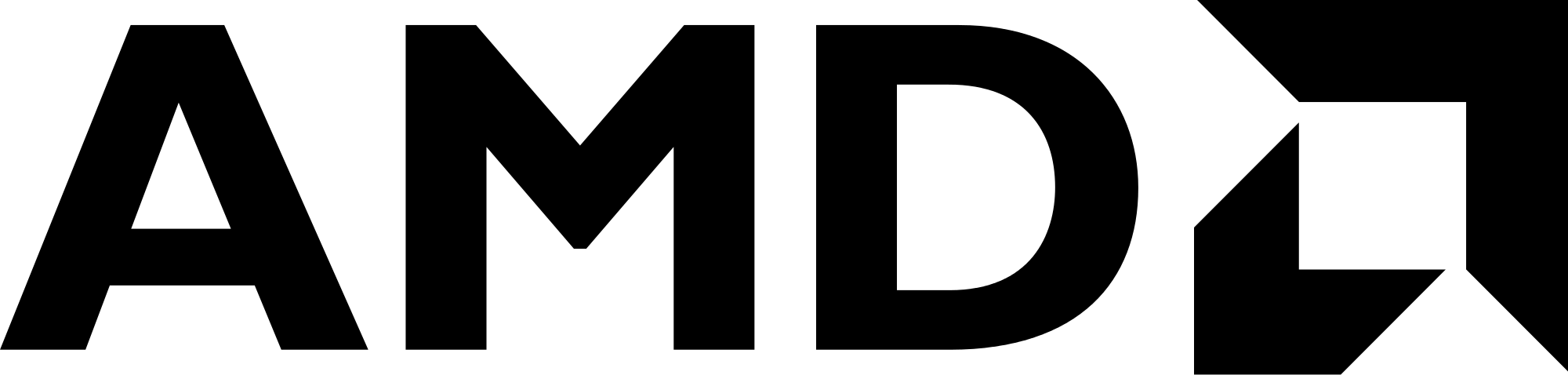 Backup
Operation
Evaluation – Prior Work
Evaluation – Prediction
Evaluation – Link Utilization
Case Studies – Core Count
Case Studies – CTA Schedulers
34
Operation
A
Injection 
Arbitration
Timeout
Request
PC-based Sharing Predictor
Timeout
Handler
Read
Request
Read
Request
MSHR
Shared   Flag
Arbitration Winner
NACK
Request
Read 
Request
NACK Flag
Two-level Probing
Supplier-based Core Selector
Outgoing
Probe
Selected
Cores
B
Own   Leader/Scout
C
L1 Cache
Arbitration
Probe Handler
Remote
Read
Flag
Forward
Probe
Core Side
Queue Full Flag
NoC Side
Probe Reply
Incoming Probe
Router
Router
Injection
Injection
Ejection
Request NoC
Reply NoC
35
[Speaker Notes: -- Timeout
-- L1 cache arbitration
-- Injection arbitration (Single NoC Port)
-- Deflection

-- Modest area overhead of 0.058 mm2 per core (determined by detailed RTL synthesis).]
EvaluationPrior Work
RP(27,1,1) ≡ Cooperative Caching Network (CCN) [Dublish+ TACO’16]  29%
Locality-Aware LLC (LA-LLC) [Zhao+ CAL’17]  8%
36
EvaluationPrediction
Precision (72%)  Percentage of the shared predictions that were truly shared.
Recall (88%)  Percentage of the truly shared cases the predictor identified.
37
EvaluationLink Utilization
RP(5,2,0.5)
Request NoC
Reply NoC
38
EvaluationCase Studies - Scalability
Similar trend to (28,8) under 6x6 mesh.

Searching 25%-50% of cores is a valid choice to maintain balance under IP.
39
[Speaker Notes: In general, given an arbitrary GPU, searching 35%-55% of the cores is a valid choice to maintain the required balance under IP scenario.
In general, under RP, searching 15%- 25% of the cores balances the inter-core locality and the request NoC bandwidth consumption.]
EvaluationCase Studies – CTA Schedulers
Data sharing/replication is pervasive!
40